《蓉城主阵地》2024-2025学年英语
七年级上册
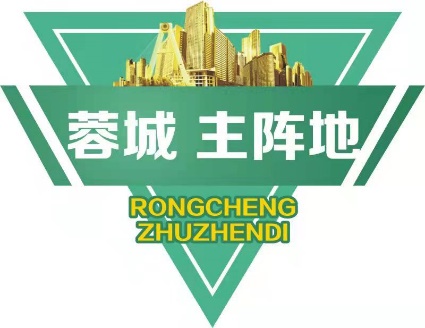 Starter Unit 1
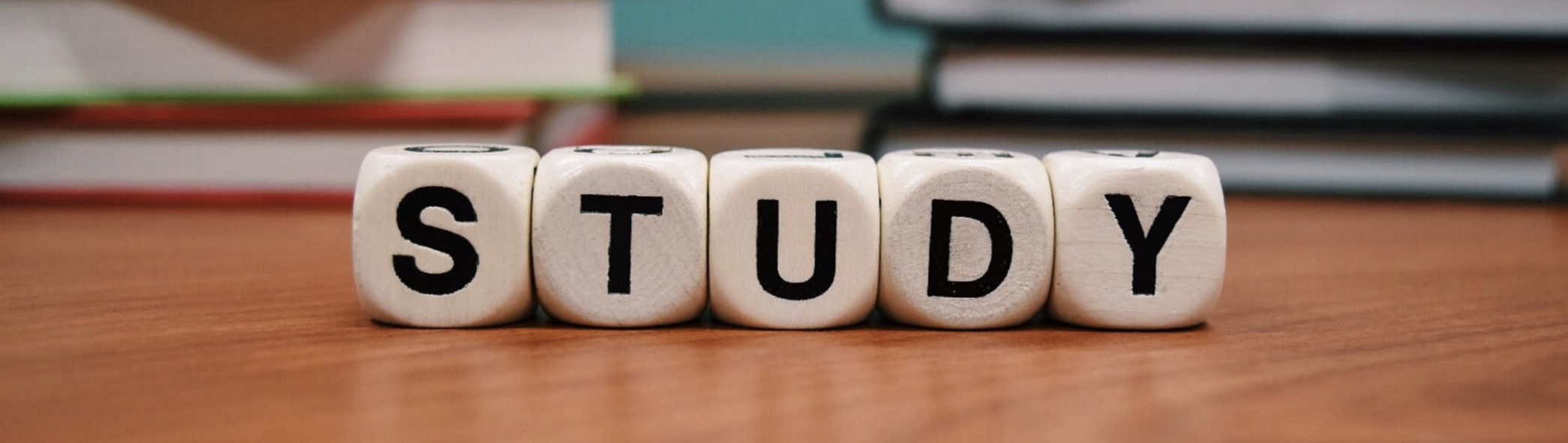 STARTER UNIT 1
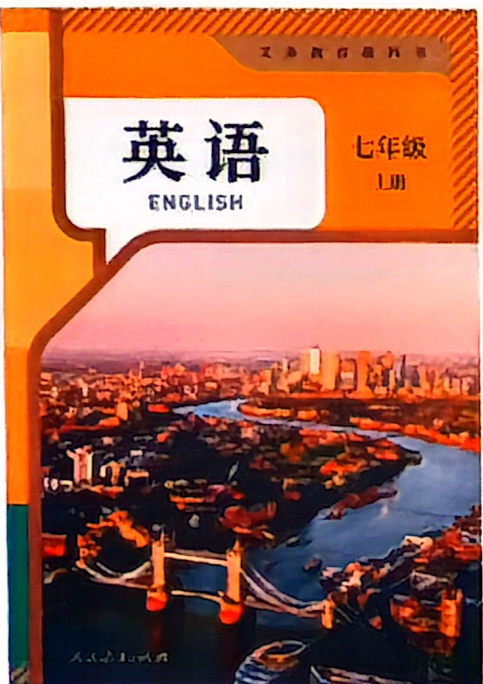 SECTION A
2a-2d
 听说课
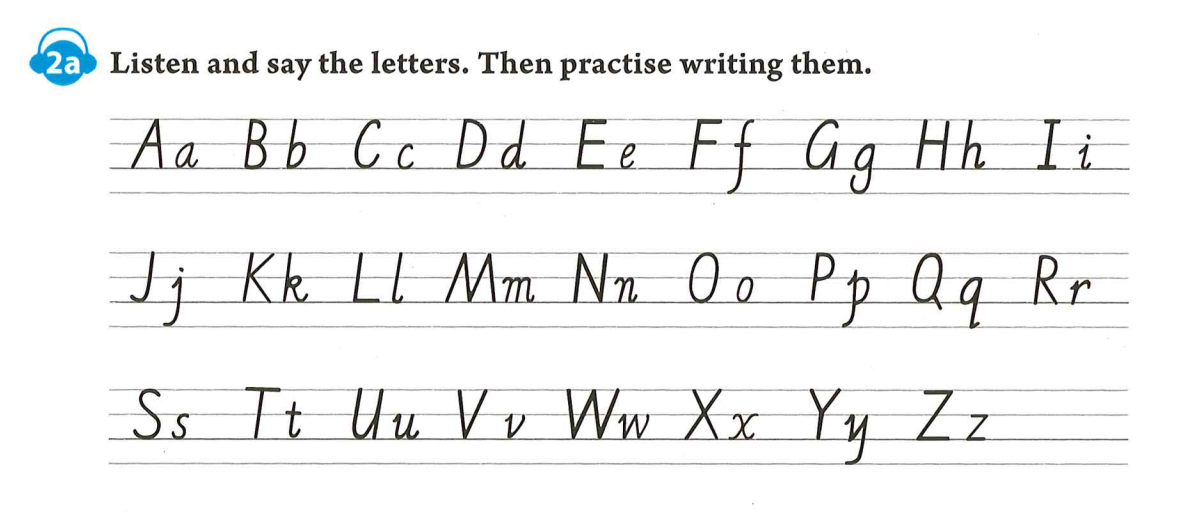 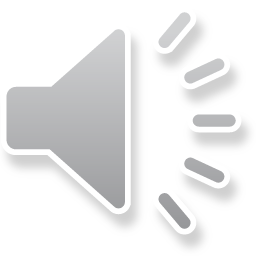 听并朗读字母，然后练习书写字母。
请先观察大小写字母格式上的共同点。
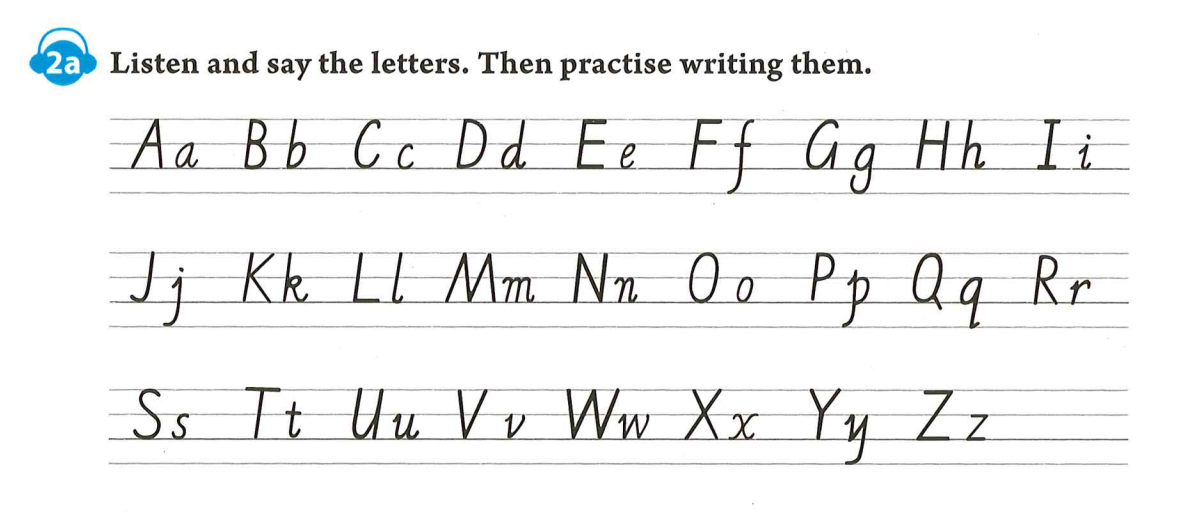 Small letters: 
一半多 中格
two ‘f j’三格
其余两格
Big letters: all 中上格
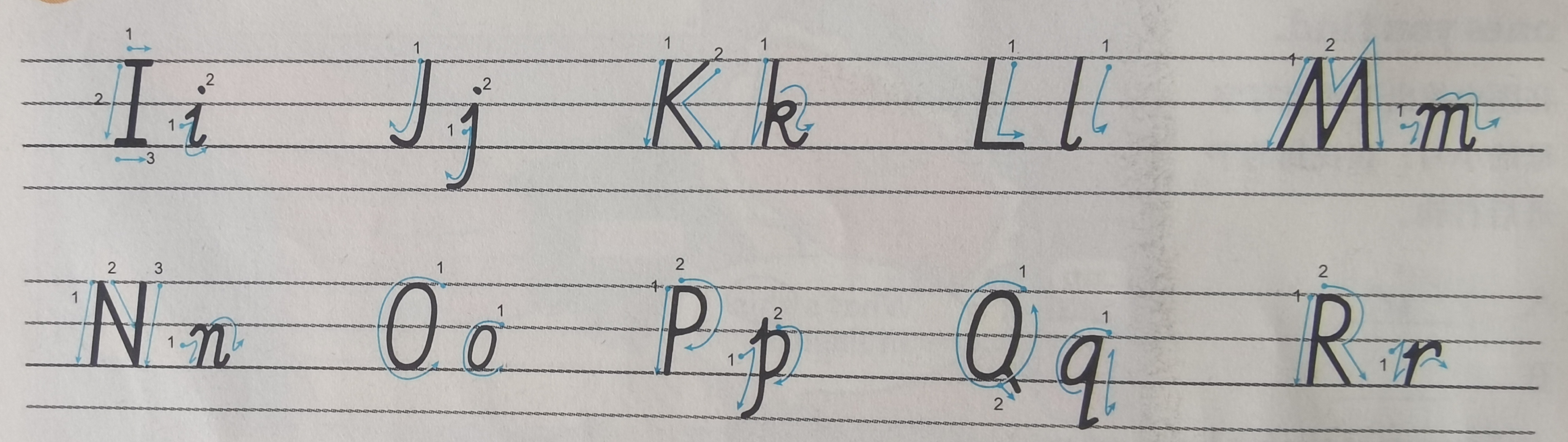 how to remember the order?
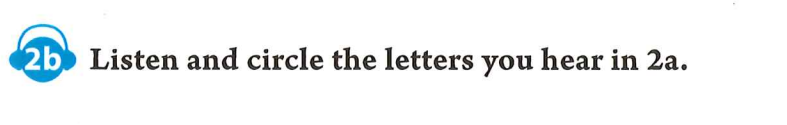 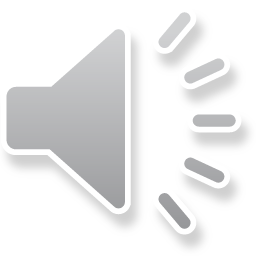 听录音并在2a中圈出你听到的字母。
/si:/
/bi:/
/eɪtʃ/
/dʒi:/
/el/
/en/
/kju:/
/ɑ:r/
Homework:
Learn to sing the song  on page 3.
/vi:/
/zi:/
/eks/
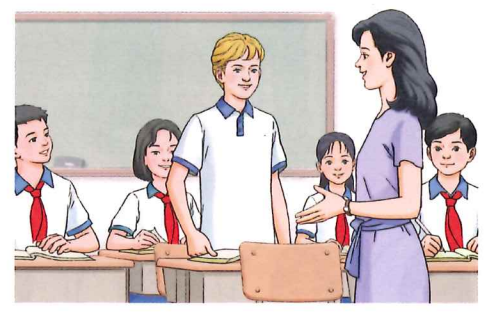 1. Who are they ?
They are Peter, Fu Xing, other students and a teacher?
2. Where are they?
They are in the classroom.
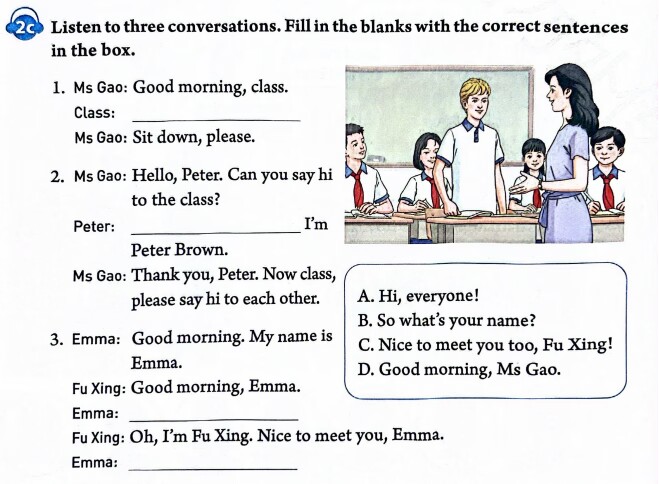 3. Before listening, let’s
guess.
听三段对话，用方框中正确的句子填空。
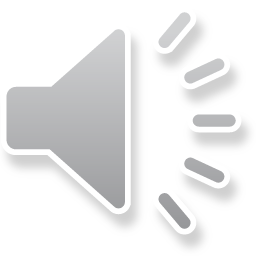 D
4. Let’s listen and check 
the answers.
A
5. Let’s read the 3 conversations after the recording and think about the different situations.
/aʊ/
B
C
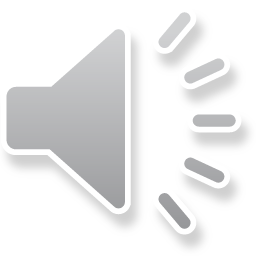 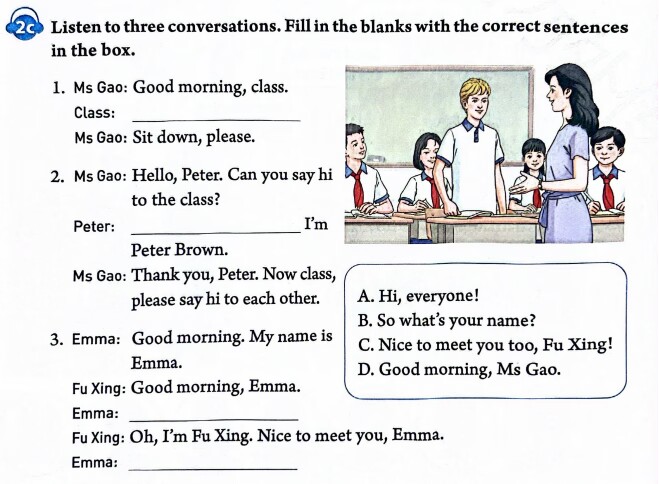 6. How do we greet people?
7. How do we get to know people?
greet and 
get to know people
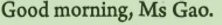 A: Good morning / Hi / Hello.
     My name is ,...
B:  ...
A: I’m…/My name’s…
     (So) What’s your name?
B: I’m ...  Nice to meet you, ...
A: Nice to meet you too, ...
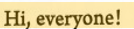 role play the conversations in these 3 situations.
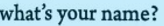 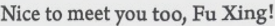 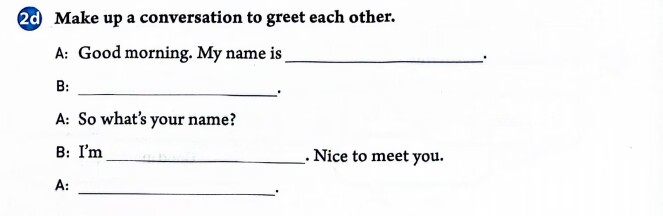 编对话，相互问候。
Evaluation:
1.Pronunciation.  
2.Intonation.
3.Fluency.
4.Facial expression.. 
5.Body language.
Evaluation 1.Sentence pattern.
2.Spelling.
Homework
Must do:
1. 在2a中找出其他发/i:/ 和/eɪ/的字母。
2.临摹抄写2a，规范书写26个字母的大小写形式，抄写时注意字母的正确形式以及笔顺。
3.与搭档分角色扮演2c中Emma与Fu Xing，注意注意语音与语调。
Try to do:
1. 模仿2c编三组对话。
2. 扩写2d对话。
©本课件著作权属成都领航教材教法研究工作室.学程先锋所有，受《中华人民共和国著作权法》保护。除法律另有强制性规定外，未经成都领航教材教法研究工作室.学程先锋的特别书面许可,任何单位或个人不得以任何方式非法地使用本课件内容，不得私自转发给超越授权使用范围的第三方，不得将本课件用于任何商业用途。若需商用或取得课件的全部内容，请联系：028-87323348。
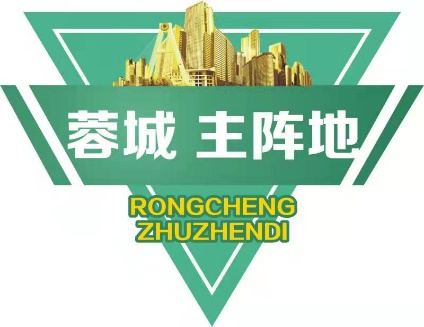 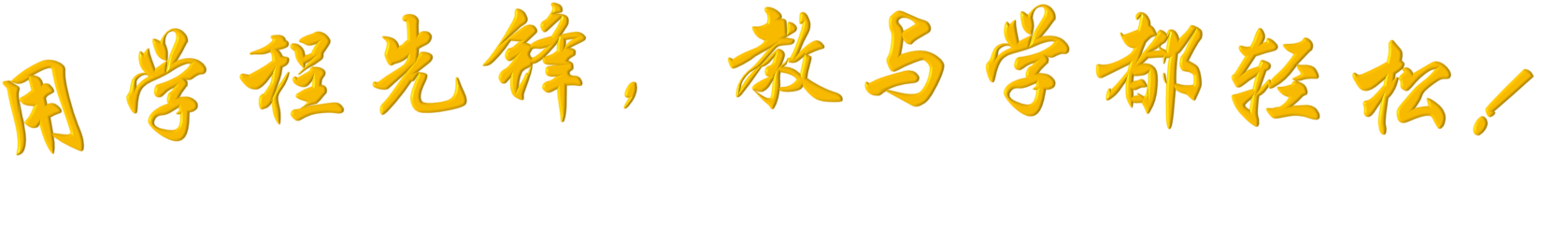 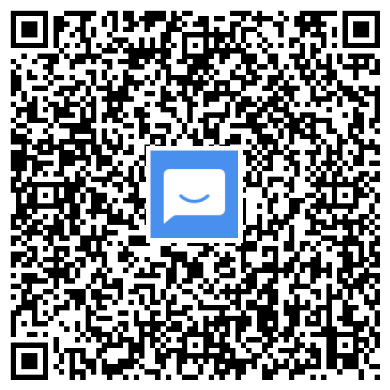 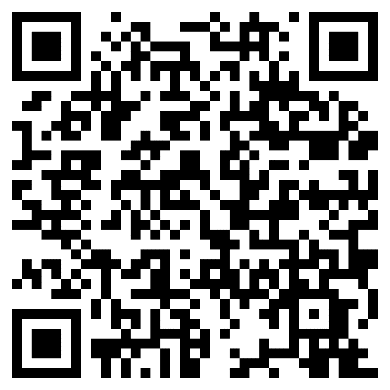 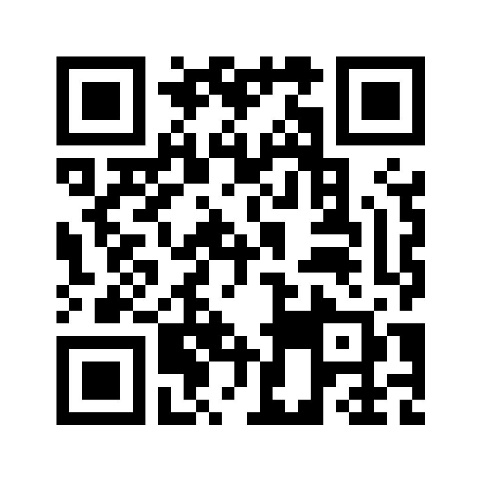